OSPF in Multiple Areas
Last Update 2012.01.24
1.1.0
Copyright 2012 Kenneth M. Chipps Ph.D. www.chipps.com
1
Objectives
Learn about OSPF in Multiple Areas
2
Copyright 2012 Kenneth M. Chipps Ph.D. www.chipps.com
OSPF in Multiple Areas
In larger networks an OSPF network can be subdivided into areas
The goal is to keep as many of the routes inside an area as possible
This is done by summarizing the routes at the edge of each area
3
Copyright 2012 Kenneth M. Chipps Ph.D. www.chipps.com
OSPF in Multiple Areas
The benefits of this are less load on the links and routers in terms of
Less overhead on the links as fewer Link State Update packets are needed
Less memory is required in the routers as there are fewer routes to store
Less load on the router’s CPU as there are fewer routes to recompute
4
Copyright 2012 Kenneth M. Chipps Ph.D. www.chipps.com
OSPF in Multiple Areas
Here is an example of this type of layout as seen in a 2010 white paper on this from Global Knowledge
5
Copyright 2012 Kenneth M. Chipps Ph.D. www.chipps.com
OSPF in Multiple Areas
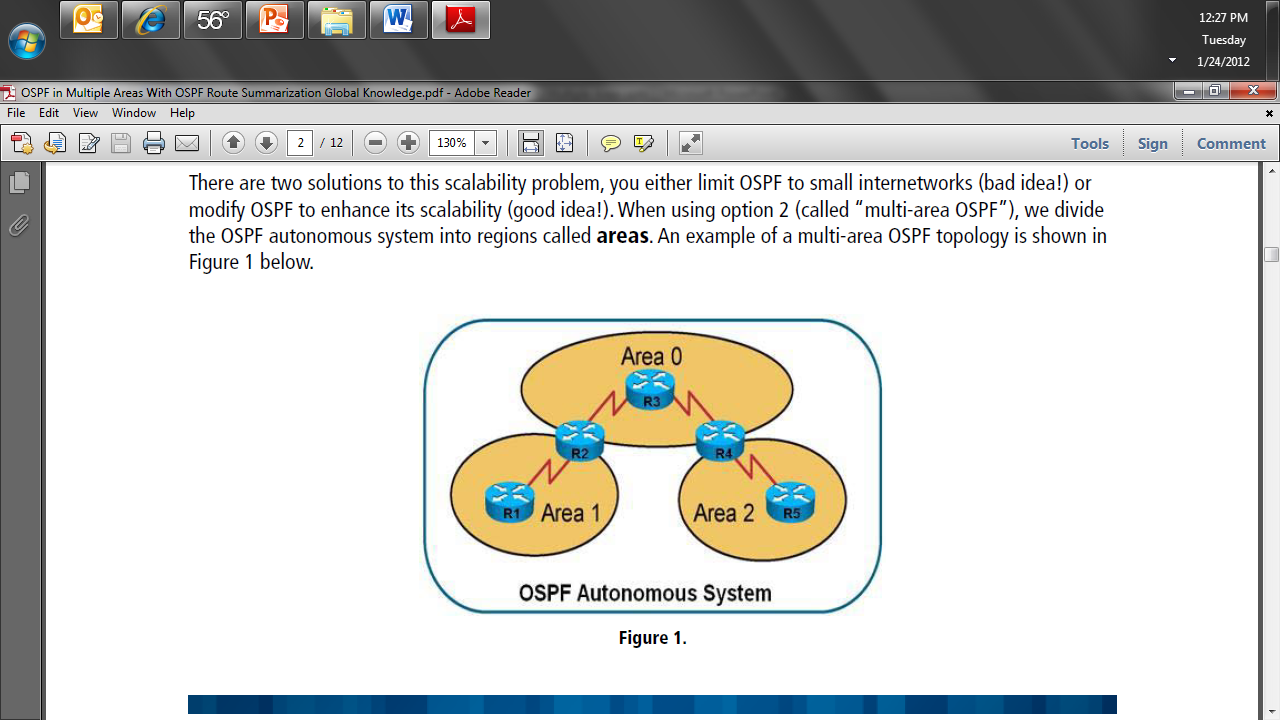 6
Copyright 2012 Kenneth M. Chipps Ph.D. www.chipps.com
Internal Router
A router that lives wholly inside an area is called an internal router
In this example R1 is an internal router in Area 1
They know the topology for their area
7
Copyright 2012 Kenneth M. Chipps Ph.D. www.chipps.com
Area Border Router
A router that lives in two areas is called a Area Border Router
It holds information for both areas to which it is attached
For example R2 is a ABR that has knowledge of Area 0 and Area 1
The ABR knows the best path from itself to all prefixes in both of these areas
8
Copyright 2012 Kenneth M. Chipps Ph.D. www.chipps.com
Area Border Router
Each ABR also advertises the routes that live in both areas to the other area
This is not all of the routes, just the prefixes
9
Copyright 2012 Kenneth M. Chipps Ph.D. www.chipps.com
Flooding Routes
In addition the routes that are learned from one area by Area 0 are flooded into the other areas by Area 0
In this example Area 1 advertises its prefixes to Area 0
Area 0 then knows how to reach those networks
10
Copyright 2012 Kenneth M. Chipps Ph.D. www.chipps.com
Flooding Routes
The ABR between Area 0 and Area 2 also lets the routers in Area 2 know how to reach the networks in Area 1
11
Copyright 2012 Kenneth M. Chipps Ph.D. www.chipps.com
An Example
Let’s use the diagram shown above to create a simple example of this process
Here it is again
12
Copyright 2012 Kenneth M. Chipps Ph.D. www.chipps.com
OSPF in Multiple Areas
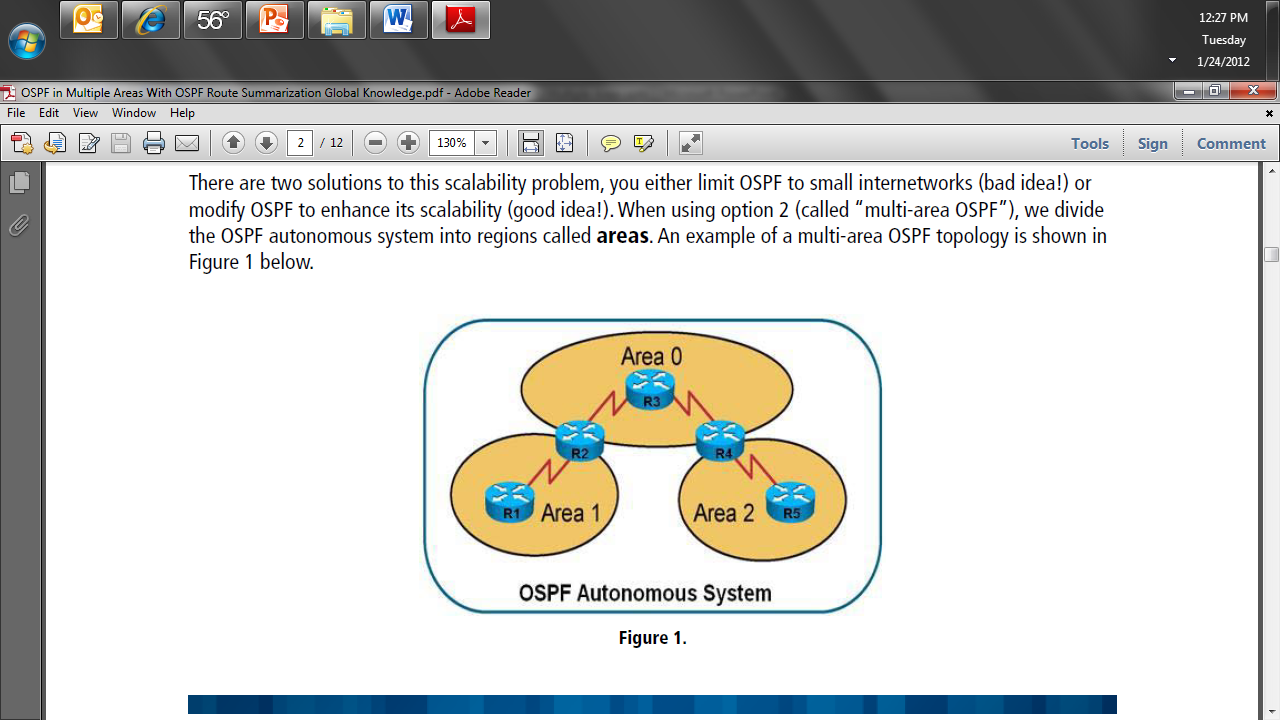 13
Copyright 2012 Kenneth M. Chipps Ph.D. www.chipps.com
Addressing
Here is the addressing scheme for this example
14
Copyright 2012 Kenneth M. Chipps Ph.D. www.chipps.com
Addressing
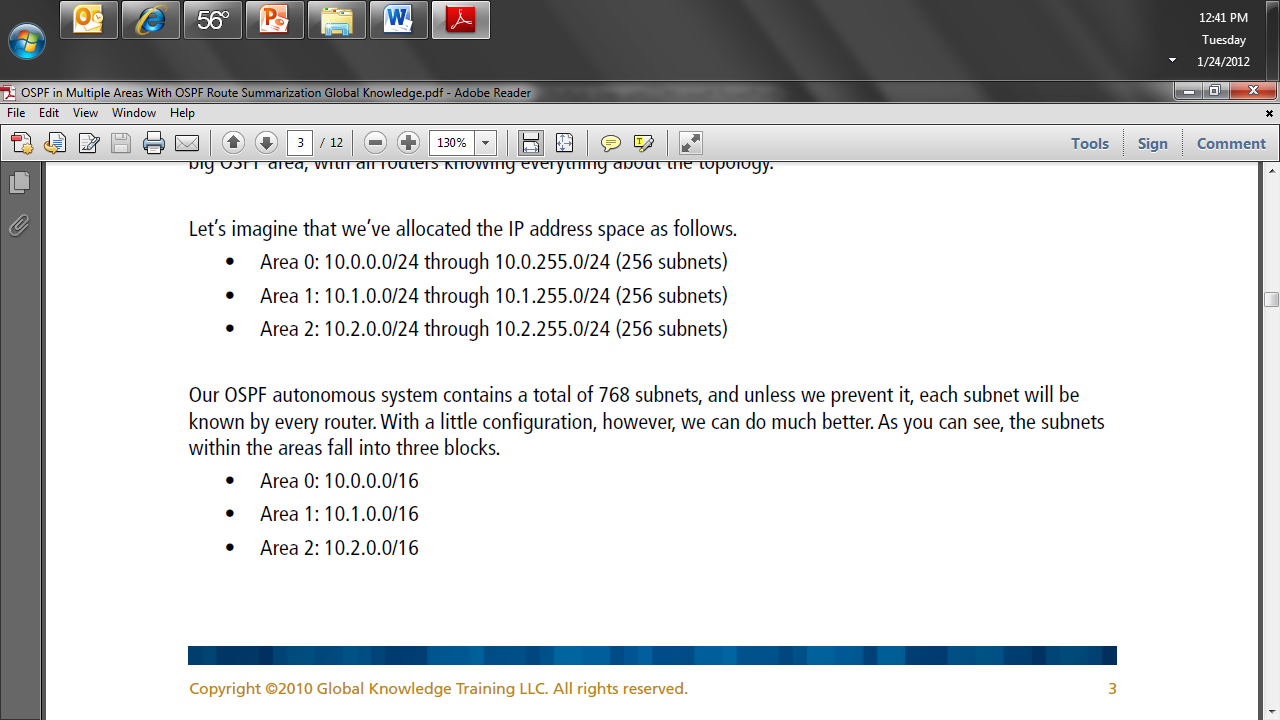 15
Copyright 2012 Kenneth M. Chipps Ph.D. www.chipps.com
Configuration
What we can do is configure the ABRs - R2 and R4 - so that instead of advertising each individual prefix from one area to another, they will instead advertise summary blocks
For example, we will configure R2 to advertise the 10.1.0.0/16 block from Area 1 into Area 0, and likewise the 10.0.0.0/16 block from Area 0 to Area 1
16
Copyright 2012 Kenneth M. Chipps Ph.D. www.chipps.com
Configuration
Similarly, we’ll have R4 advertise the 10.2.0.0/16 block from Area 2 into Area 0, and the 10.0.0.0/16 block from Area 0 into Area 2
17
Copyright 2012 Kenneth M. Chipps Ph.D. www.chipps.com
Configuration
Thus, for the prefixes within their respective areas, the internal routers see things as follows
R1: 10.1.0.0/25 through 10.1.255.0/24 (the 256 subnets in Area 1)
R3: 10.0.0.0/25 through 10.0.255.0/24 (the 256 subnets in Area 0)
R5: 10.2.0.0/25 through 10.2.255.0/24 (the 256 subnets in Area 2)
18
Copyright 2012 Kenneth M. Chipps Ph.D. www.chipps.com
Configuration
Being an ABR, R2 will have the LSDB for both Area 2 and Area 0 and, therefore, will see 512 prefixes total for those two areas
Likewise, R4, the ABR connecting Area 2 to Area 0, will also see 512 prefixes for those areas
19
Copyright 2012 Kenneth M. Chipps Ph.D. www.chipps.com
Configuration
In addition, since the ABRs are advertising the blocks of subnets from one area to another, each router will see one prefix for each area to which it is not directly connected
Therefore, the total numbers of prefixes known to the routers will be
R1: 258 prefixes (256 for Area 1, summaries for Area 0 and Area 2)
20
Copyright 2012 Kenneth M. Chipps Ph.D. www.chipps.com
Configuration
R2: 513 prefixes (256 for Area 1, 256 for Area 0, summary for Area 2)
R3: 258 prefixes (256 for Area 0, summaries for Area 1 and Area 2)
R4: 513 prefixes (256 for Area 2, 256 for Area 0, summary for Area 1)
R5: 258 prefixes (256 for Area 2, summaries for Area 0 and Area 1)
21
Copyright 2012 Kenneth M. Chipps Ph.D. www.chipps.com
Configuration
In the case of the internal routers (R1, R3, and R5), the routing tables have gone from 768 to 258 entries, a reduction of nearly two-thirds
In the case of the ABRs (R2 and R4), the number of routing tables has gone from 768 to 513, a reduction of nearly one-third
22
Copyright 2012 Kenneth M. Chipps Ph.D. www.chipps.com
Configuration
As you can imagine, as the total number of subnets goes up, the savings that can be realized by using multiple areas becomes even greater
Since OSPF area numbers are 32-bit variables, they can be represented in dotted-decimal format, which can sometimes be convenient
23
Copyright 2012 Kenneth M. Chipps Ph.D. www.chipps.com
Configuration
For example, instead of numbering our areas 0, 1, and 2, we could make them Area 0.0.0.0, Area 10.1.0.0, and Area 10.2.0.0, deriving the area numbers from the IP address ranges within them
24
Copyright 2012 Kenneth M. Chipps Ph.D. www.chipps.com
Configuration
By default, all routers will know about the existence of all 768 subnets, but we can configure the ABRs to advertise summary routes between areas with the OSPF area range command
25
Copyright 2012 Kenneth M. Chipps Ph.D. www.chipps.com
Configuration
Assuming that R2 is running OSPF process ID 1, we’d tell R2 to summarize the “/16” block of routes within Area 1 into Area 0 like this
R2(config)#router ospf 1
R2(config-router)# area 1 range 10.1.0.0 255.255.0.0
26
Copyright 2012 Kenneth M. Chipps Ph.D. www.chipps.com
Configuration
Likewise, we tell R2 to summarize the “/16” block of routes that lies within Area 0 into Area 1
R2(config-router)# area 0 range 10.0.0.0 255.255.0.0
Note: In each case, the area number specified is that of the area that contains the routes, not the area into which the summary block is being advertised
27
Copyright 2012 Kenneth M. Chipps Ph.D. www.chipps.com
Configuration
Similarly, we can configure route summarization on R4 between Area 2 and Area 0
R4(config-router)# area 2 range 10.2.0.0 255.255.0.0
R4(config-router)# area 0 range 10.0.0.0 255.255.0.0
28
Copyright 2012 Kenneth M. Chipps Ph.D. www.chipps.com